Отчетный доклад профсоюзного комитета СП «Детский сад № 55» ГБОУ СОШ № 19 г. Сызрани о работе за период 2019-2023 г.г.                                2 апреля 2024 г.
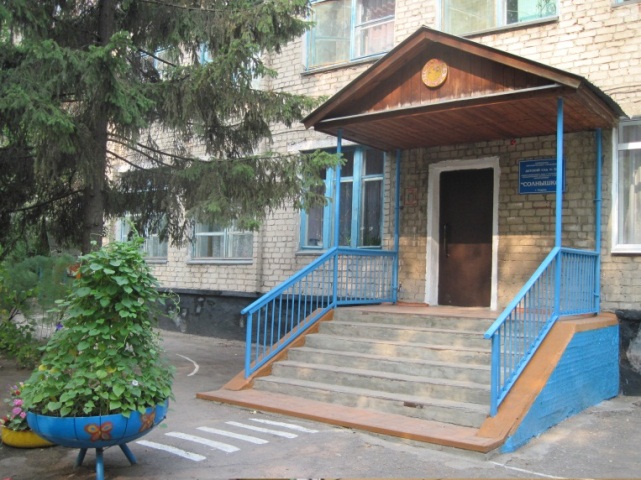 Первичная профсоюзная организация структурного подразделения насчитывает 31 человек, что составляет 100% профсоюзное членство
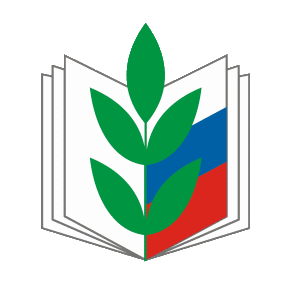 Женщин – 29
Мужчин – 2

Педагогические работники – 16   из них:
                                                        до 35 лет – 4
                                   молодые специалисты – 2
Административные работники –1
Административно-вспомогательный персонал – 3
Младший обслуживающий персонал – 11
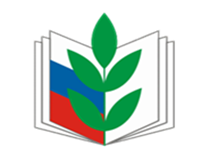 Состав профкома
Иванченко Н.В.
Председатель 
профкома
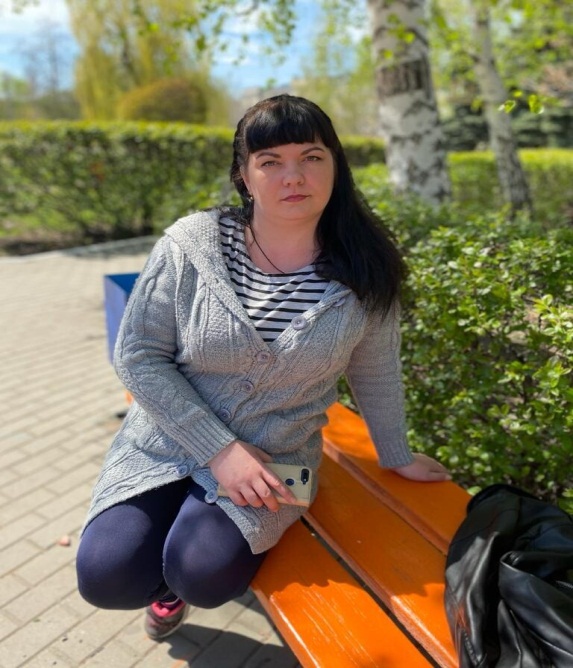 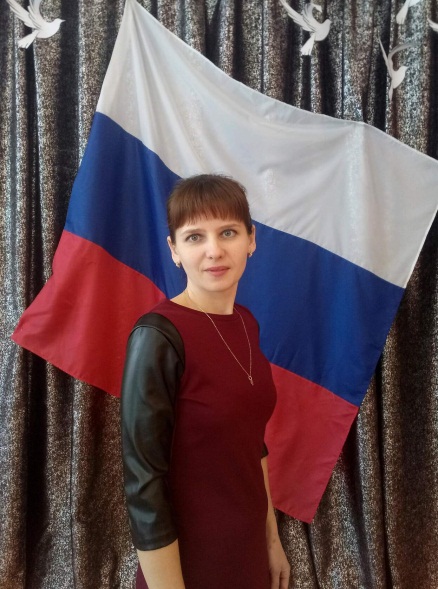 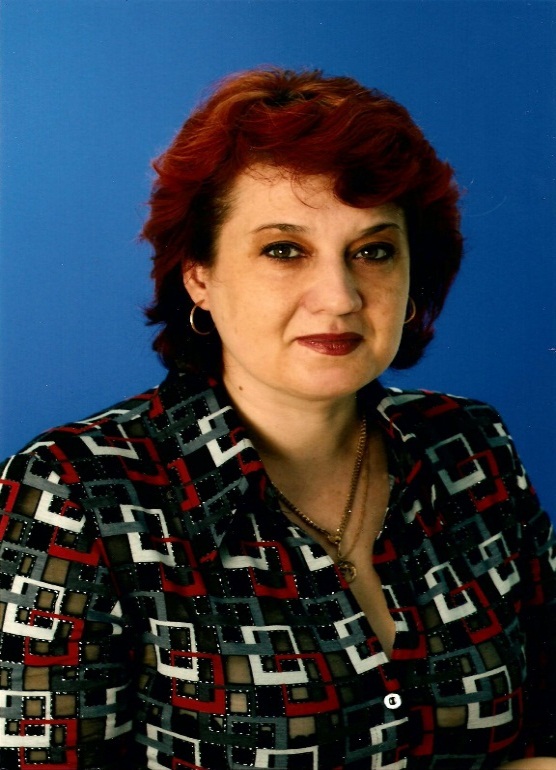 Никонова Е.В.
Председатель комиссии по социальному партнерству
Емелина М.С.
Председатель организационно-массовой комиссии
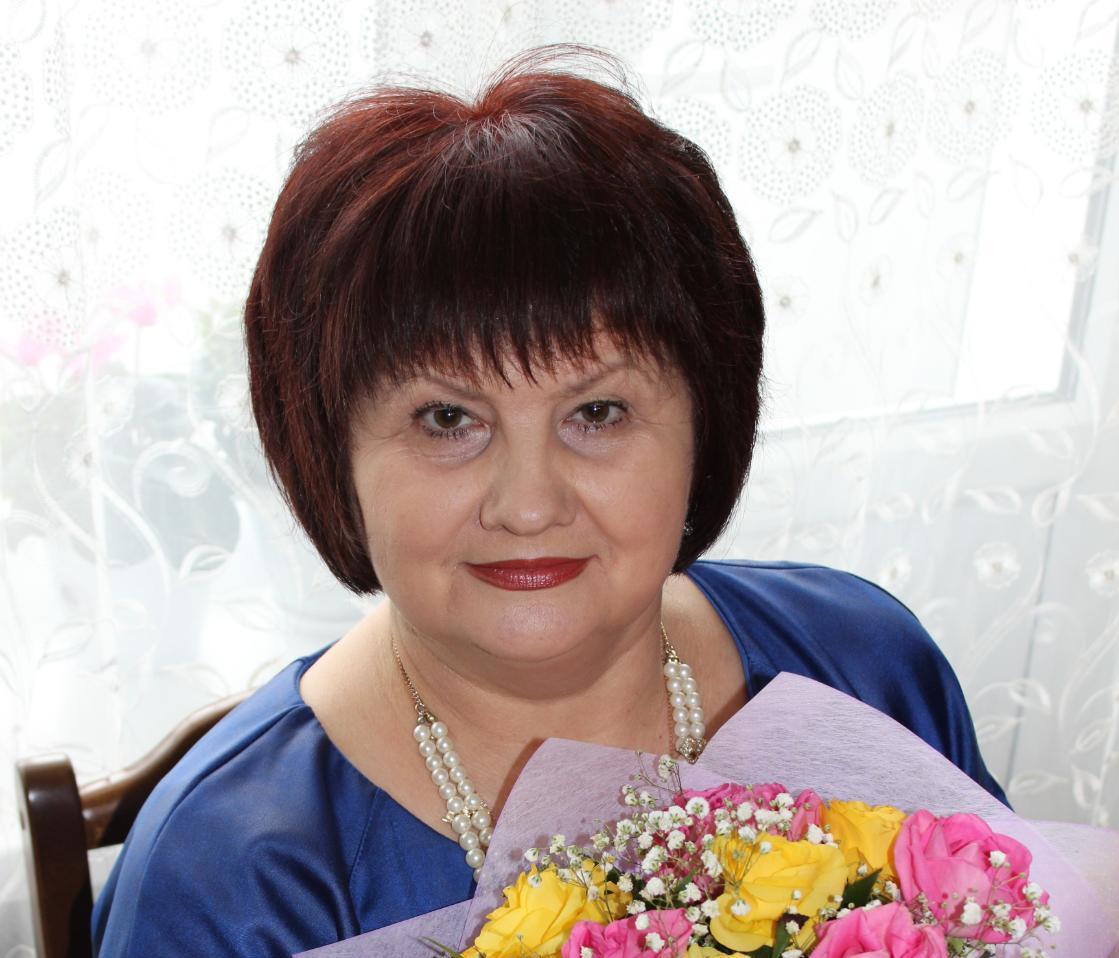 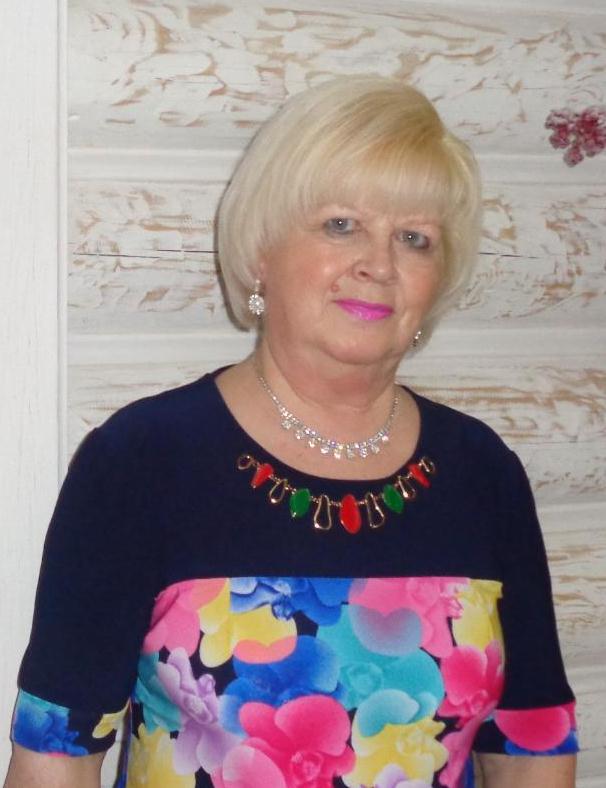 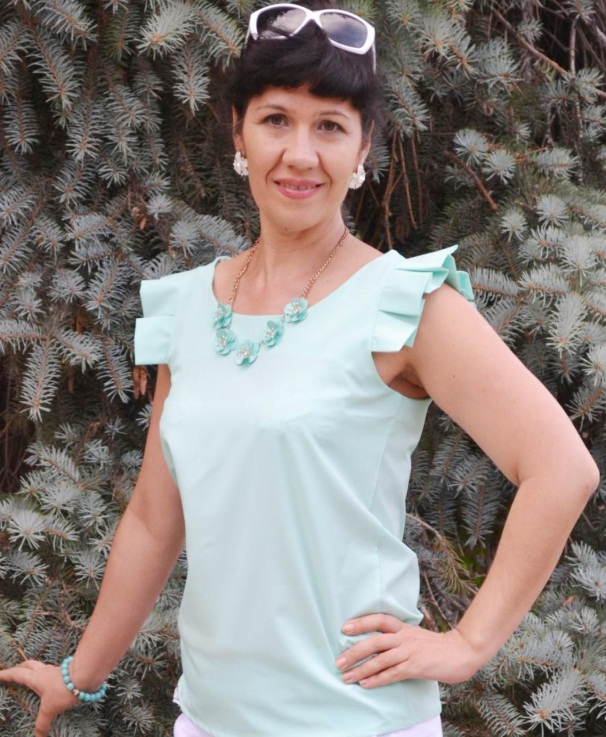 Воронина Т. М.
Председатель пенсионной комиссии
Арутюнян Т.А.
Председатель комиссии по защите трудовых и профессиональных прав
Горловская Е.А.
Председатель комиссии по культурно-массовой и спортивно-оздоровительной работе
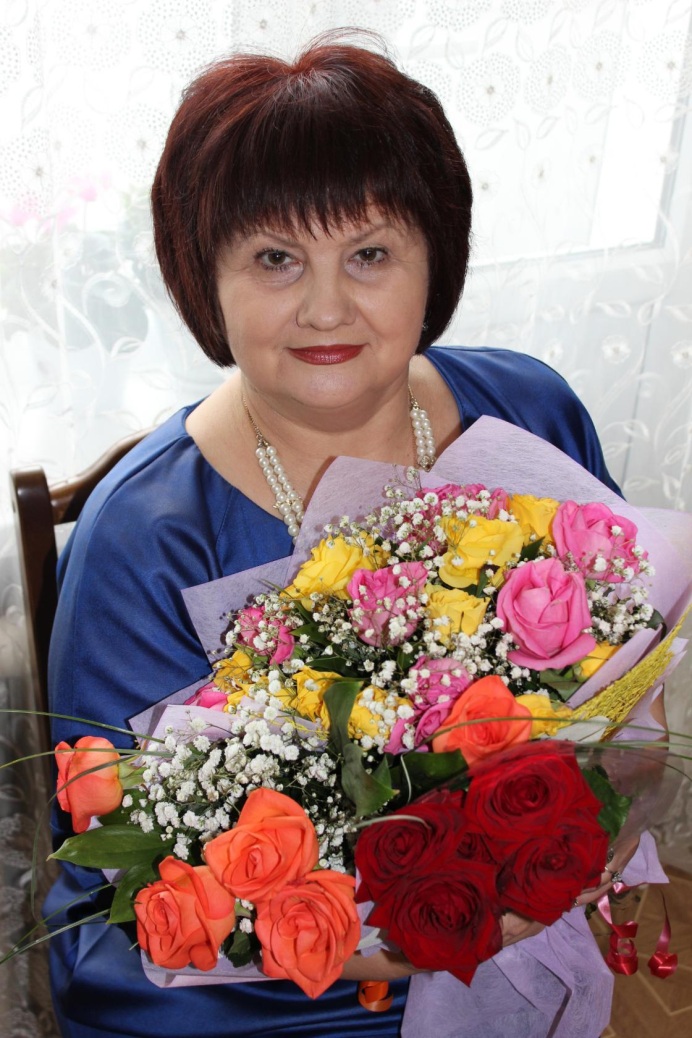 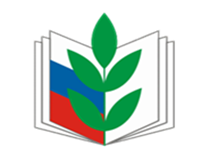 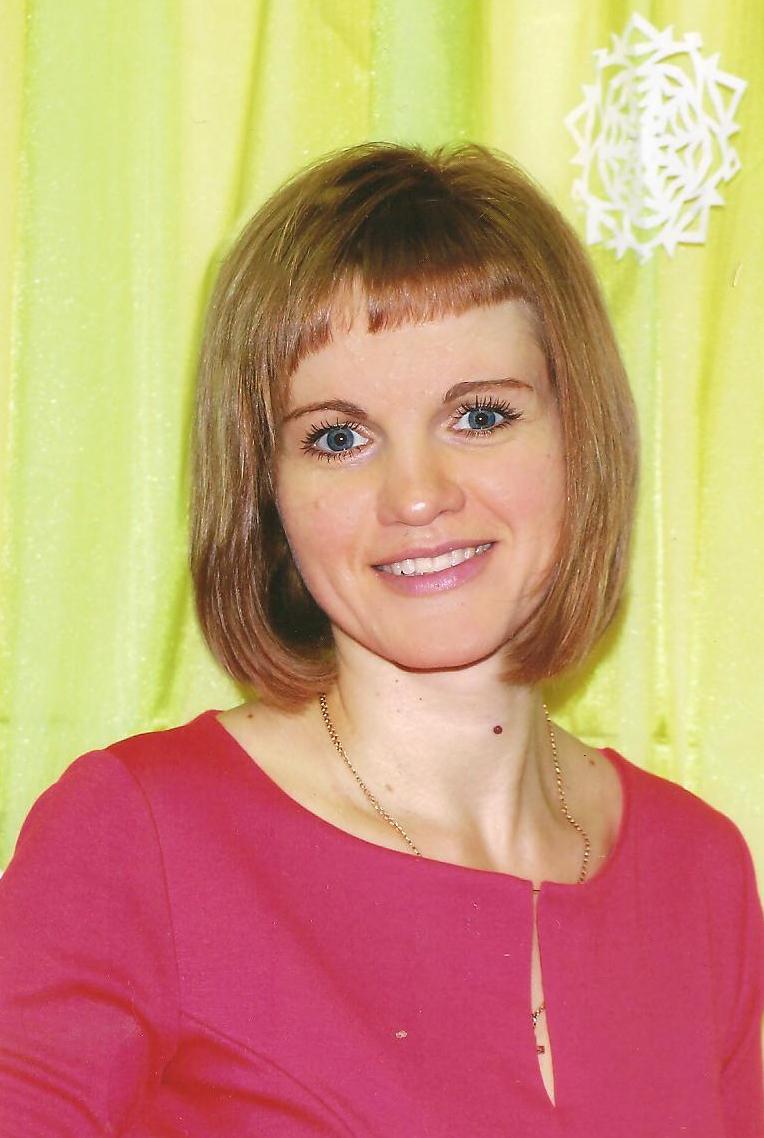 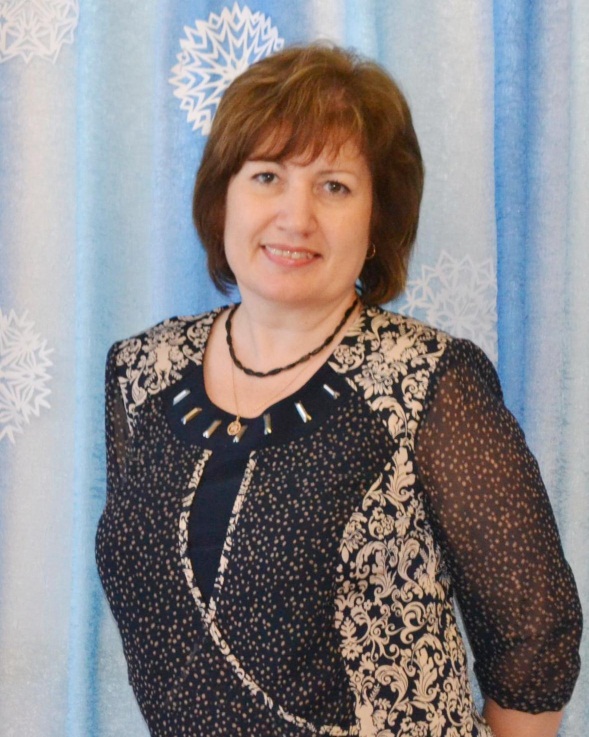 Лямина Е. В.
Председатель
Комиссии по ОТ
Уполномоченный по ОТ
Садилкина Н. О.
Председатель ревизионной комиссии
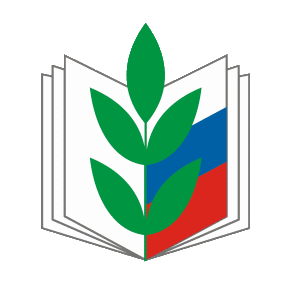 Задачи профсоюзного комитета
Реализация уставных задач профсоюза по представительству социально-трудовых прав и профессиональных интересов работников учреждения.
Осуществление профсоюзного контроля соблюдения в учреждении законодательства о труде и охраны труда.
Создание условий для реализации разносторонних интересов членов профсоюзной организации.
Улучшение качества информирования работников о деятельности профсоюзов.
Улучшение качества работы по мотивации профсоюзного членства.
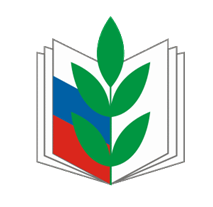 Контроль профсоюзного комитета
Охрана труда;
 Режим труда и отдыха;
 Оздоровление;
 Распределение надбавок и доплат к зарплате;
 Выплата зарплаты;
 Соблюдение ТК РФ, Кол.договора, Правил внутреннего распорядка;
 Ведение личных дел и трудовых книжек.
Руководство документами
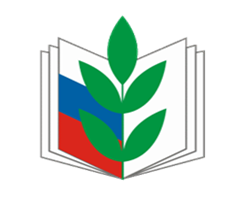 Трудовой кодекс РФ;
Коллективный договор;
Закон РФ «О профессиональных союзах, их правах и гарантиях деятельности»;
Устав Профсоюза работников народного образования и науки РФ;
Материалы Съездов Профсоюза, областного, городского комитета Профсоюза;
Положение о первичной профсоюзной организации СП «Детский сад № 55» ГБОУ СОШ № 19 г. Сызрани;
Соглашение по ОТ.
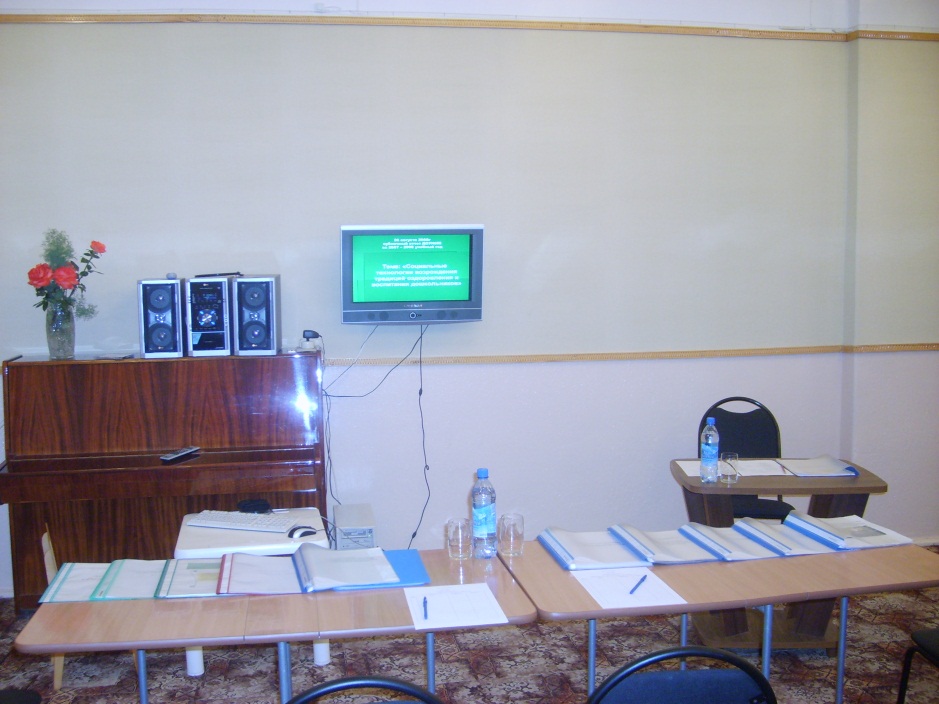 Сотрудничество с администрацией
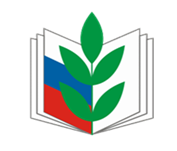 Совместные заседания;
 Отчеты на заседаниях ПК, профсоюзных собраниях;
 Совместная подготовка и проведение профсоюзных собраний;
 Личные беседы.
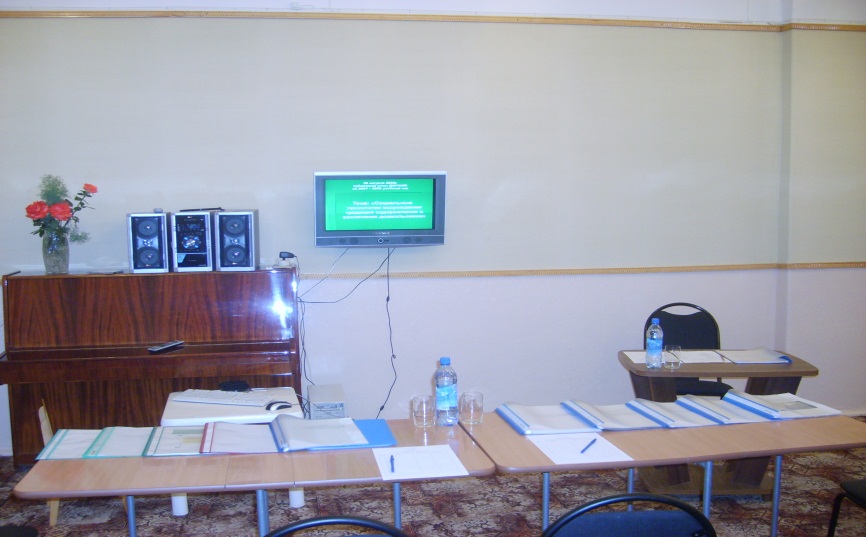 Коллективный договор Приложения
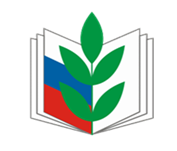 «Правила внутреннего трудового распорядка»;
«Положение о дополнительных оплачиваемых отпусках»;
Положение о порядке распределения стимулирующих выплат педагогическим работникам, административно-управленческому, обслуживающему персоналу ГБОУ СОШ №19 г. Сызрани;       
«Положение о нормах обеспечения работников спецодеждой, обувью и другими средствами индивидуальной защиты»;
«Положение о надбавках и доплатах к заработной плате, выплачиваемых из специального фонда»;
«График сменности работников структурного подразделения»;
О наставничестве;
Соглашение по охране труда.
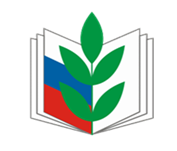 Средства, затраченные на       мероприятия по охране труда
2022 г.
2023 г.
2019 г.
2021 г.
2020 г.
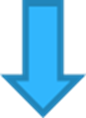 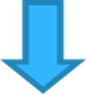 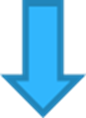 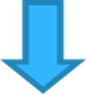 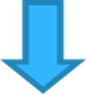 127914,00
117928,23
109673,10
93226,23
151702,60
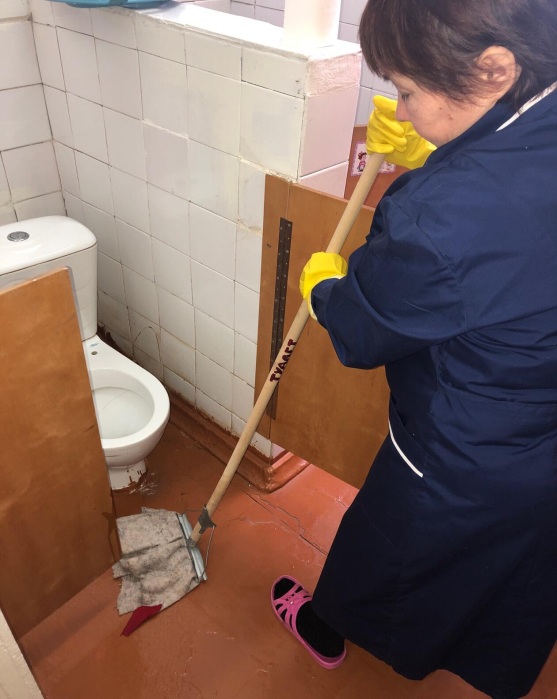 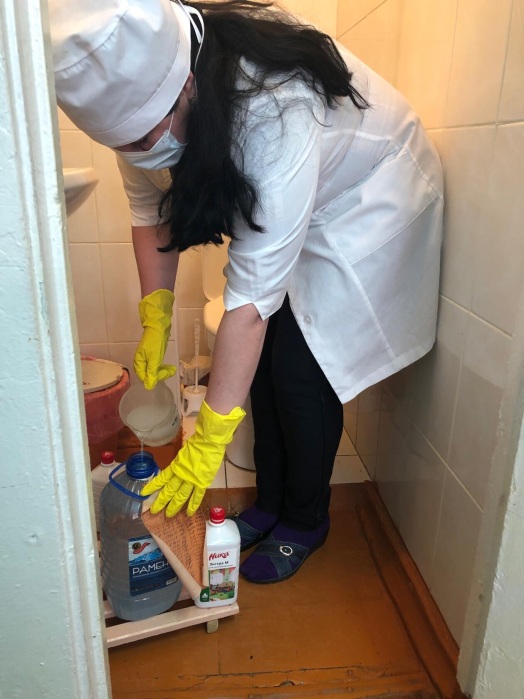 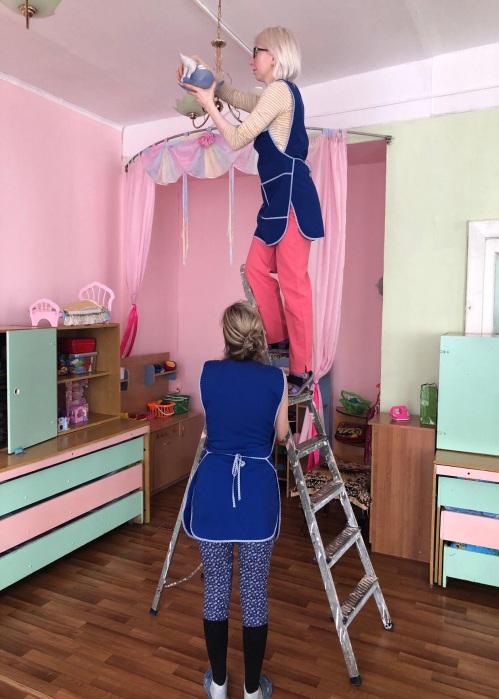 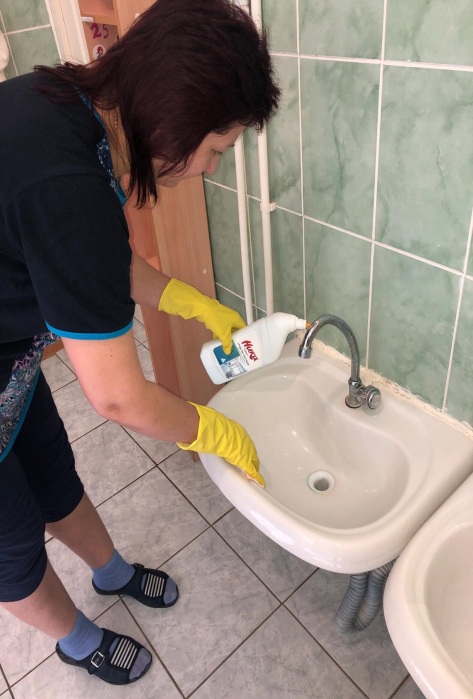 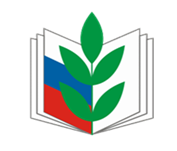 Средства, затраченные на       культурно-массовые мероприятия
2023 г.
2019
г.
2020 г.
2021 г.
2022 г.
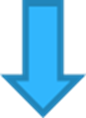 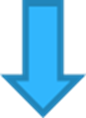 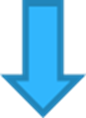 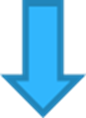 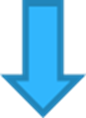 17823 руб.
18380 руб.
11530 руб.
18120 руб.
15900 руб.
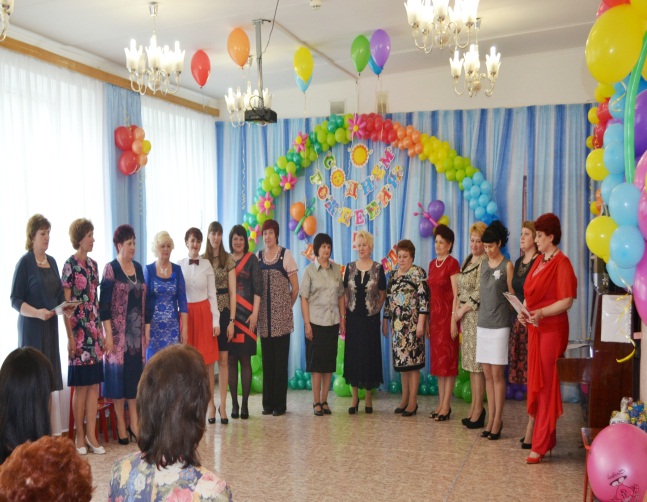 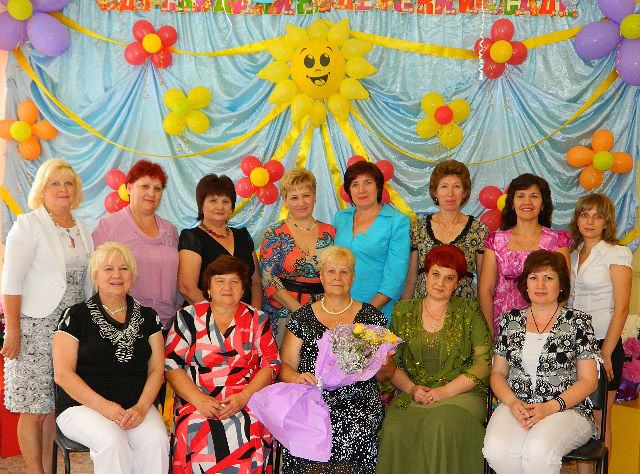 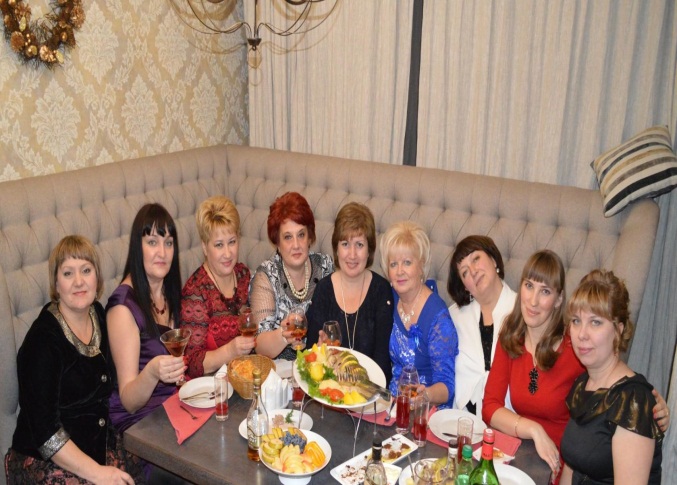 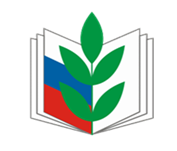 Новогодние подарки для детей сотрудников
2019 г.
2020 г.
2021 г.
2022 г.
2023 г.
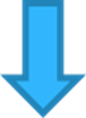 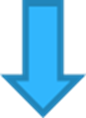 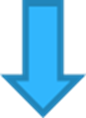 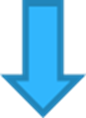 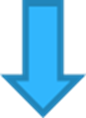 14
21
25
18
18
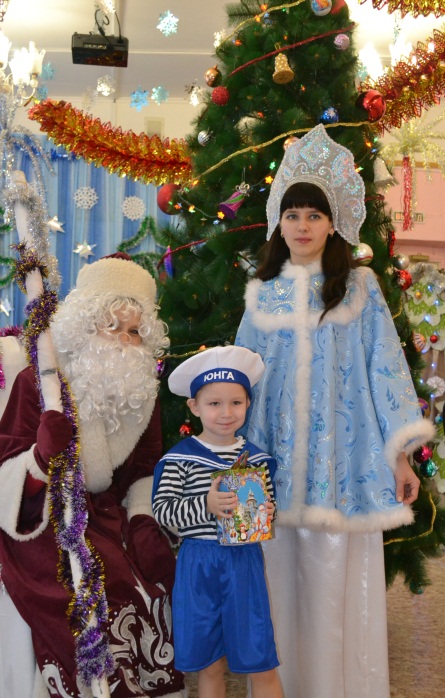 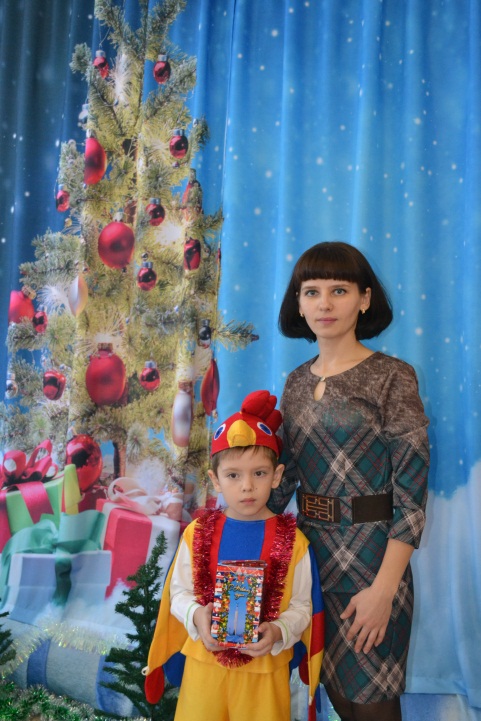 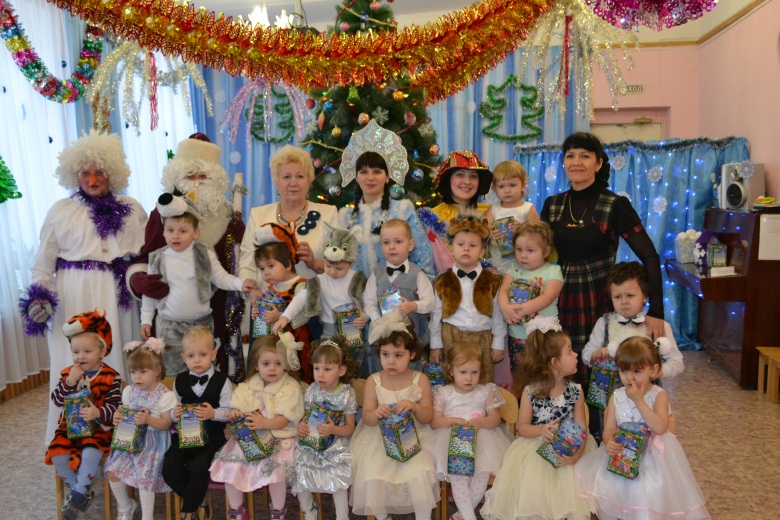 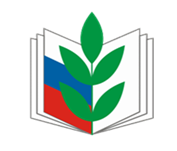 Подписка на профсоюзные газеты
2019 г.
2020 г.
2022 г.
2021 г.
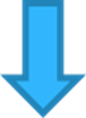 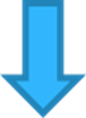 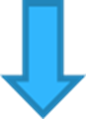 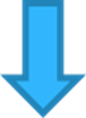 3799руб.92 к.
4003 руб.
4235 руб.22 к.
4420 руб.62 к.
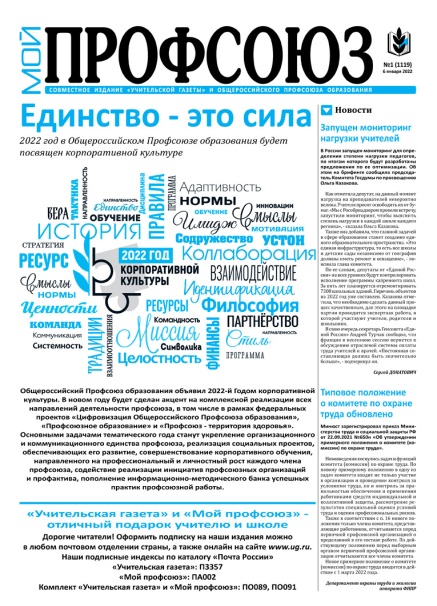 2023 г.
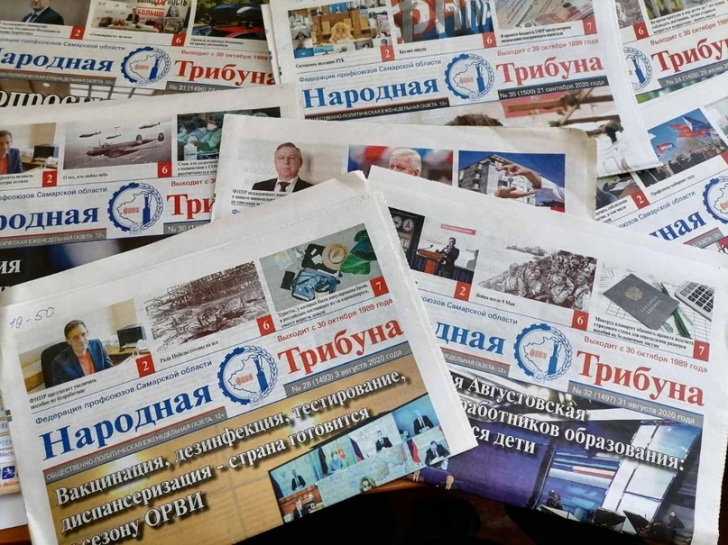 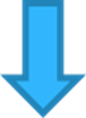 4659 руб.26 к.
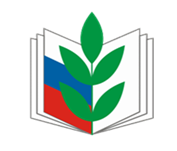 Материальная помощь
2019
г.
2020 г.
2021 г.
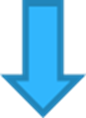 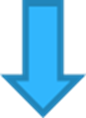 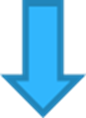 6000 руб. + 6000 руб.
14000 руб.+ 12000 руб.
6000 руб. + 6000 руб.
2022 г.
2023 г.
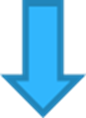 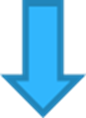 6000 руб. + 6000 руб.
6000 руб. + 10000 руб.
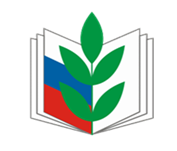 Израсходовано средств ППО
2019
г.
2020 г.
2021 г.
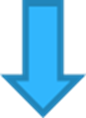 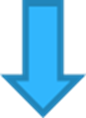 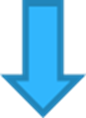 28383 руб.
35919,92 руб.
21765,22 руб.
2022 г.
2023 г.
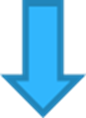 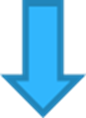 28960,62 руб.
28518,26 руб.
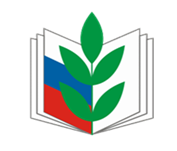 Дополнительные оплачиваемые отпускаЗа работу без листов нетрудоспособности
2023 г.
2019 г.
2020 г.
2021 г.
2022 г.
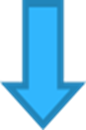 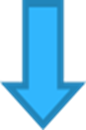 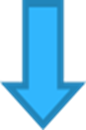 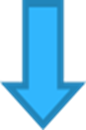 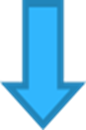 14 чел.
12 чел.
17 чел.
18 чел.
12 чел.
За ненормированный рабочий день
2 чел.
2 чел.
2 чел.
2 чел.
2 чел.
За работу с вредными (опасными) условиями труда
4 чел.
4 чел.
4 чел.
4 чел.
4 чел.
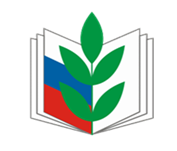 Заболеваемость
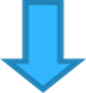 621 день
2019 г.
425 Заболеваемость сотрудников
196
По уходу за ребенком
0
Декретный отпуск
508 дней
2020 г.
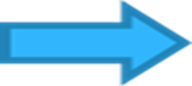 370
Заболеваемость сотрудников
138 
По уходу за ребенком
0
Декретный отпуск
948 дней
2021 г.
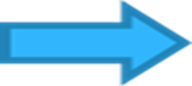 623
Заболеваемость сотрудников
140
Декретный отпуск
185
По уходу за ребенком
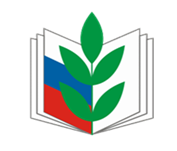 Заболеваемость
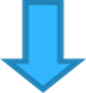 506 дней
2022 г.
427 Заболеваемость сотрудников
79
По уходу за ребенком
0
Декретный отпуск
603 дней
2023 г.
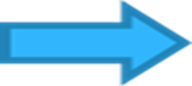 370
Заболеваемость сотрудников
138 
По уходу за ребенком
280
Декретный отпуск
Повышение профессиональной квалификации
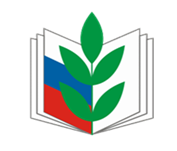 6 чел.
2019 г.
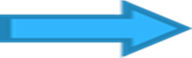 2020г.
6 чел.
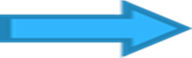 2021 г.
10 чел.
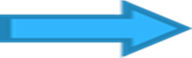 13 чел.
2022 г.
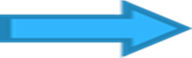 2023 г.
9 чел.
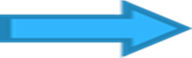 Аттестация педагогов
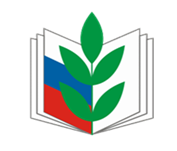 3 чел.
2019 г.
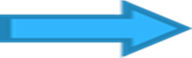 2020г.
7 чел.
Из 16 педагогов СП  8 имеют квалификационные категории: 
2 – высшую, 
4 – первую. 
8 педагогов прошли аттестацию на соответствие занимаемой должности.
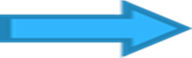 2021 г.
1 чел.
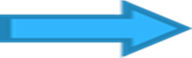 2022 г.
4 чел.
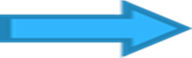 1 чел.
2023 г.
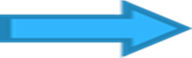 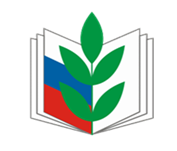 Взаимодействие
Горком профсоюза
Органы местного самоуправления
Общественные организации
Практическая и консультативная помощь
Смотры-конкурсы, демонстрации, митинги
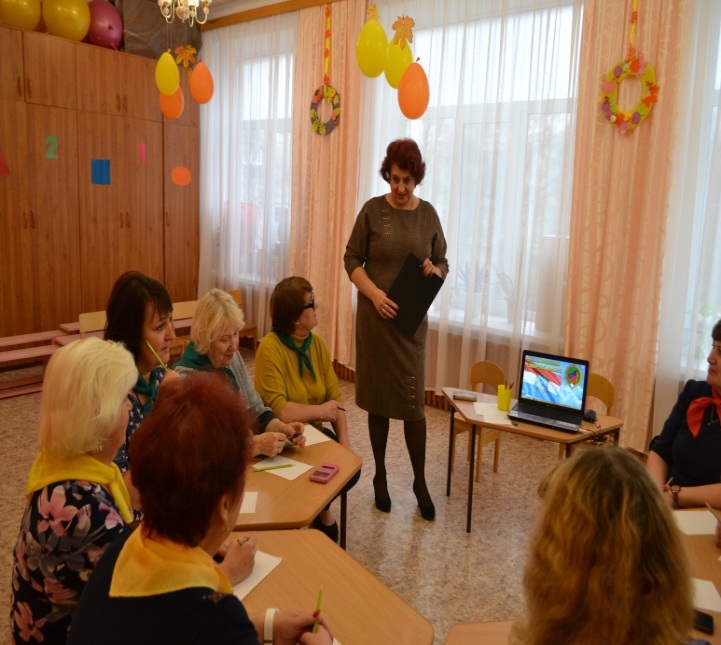 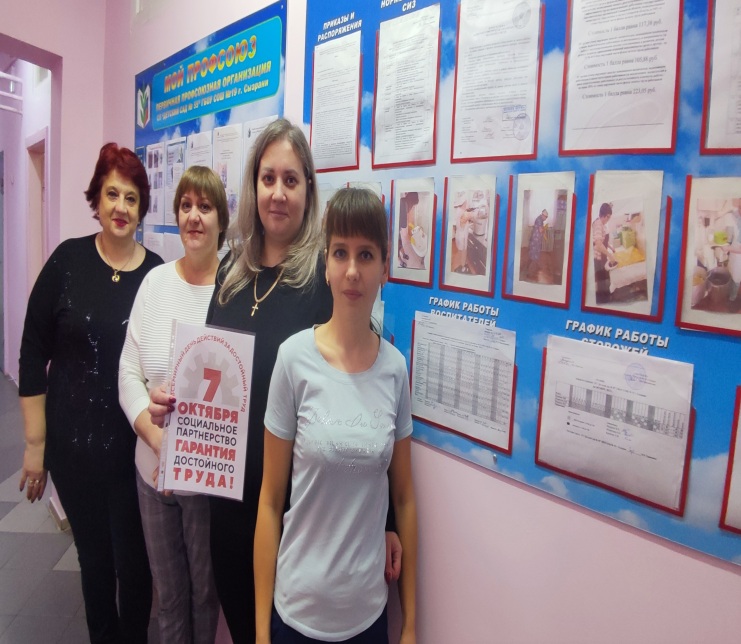 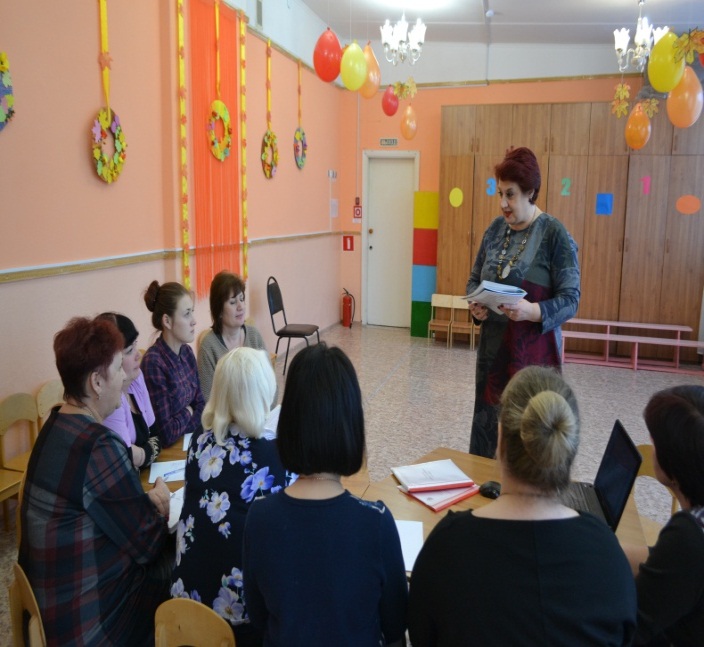 2024 – «Год семьи» в Общероссийском Профсоюзе «Год организационно-кадрового единства
Главные задачи работы профсоюза:
 защита работников; 
охрана труда; 
привлечение новых членов профсоюза; 
обучение; 
оздоровление; 
материальная поддержка.
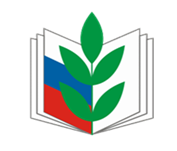 Рекомендации новому составу ПК
Продолжать работу по защите трудовых и социально-экономических прав;
 Уделять внимание профсоюзному контролю;
 Уделять внимание организации физкультурно-оздоровительной и культурно-массовой работе.
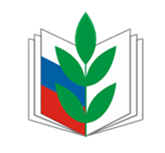 Спасибо за внимание!
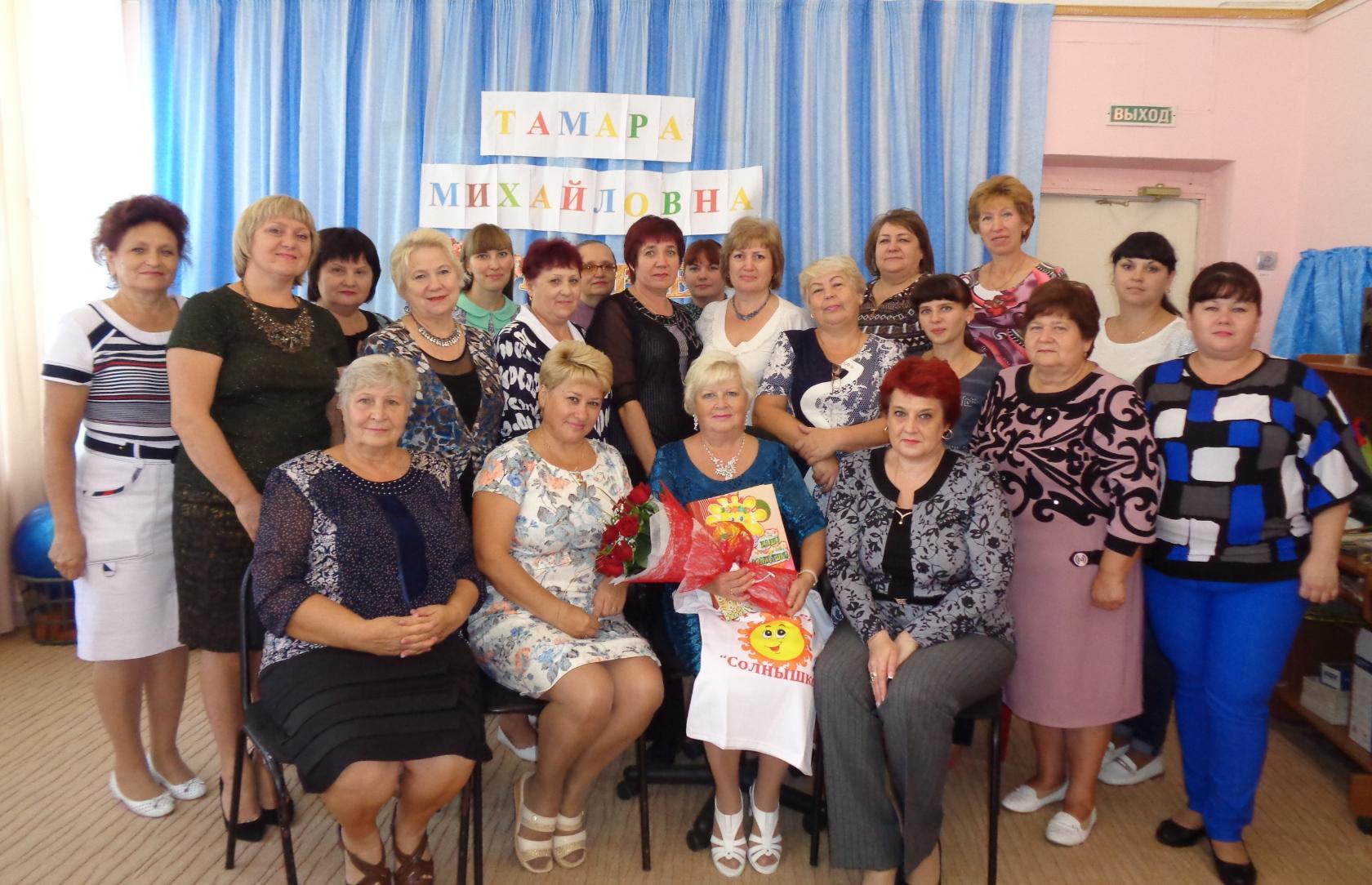